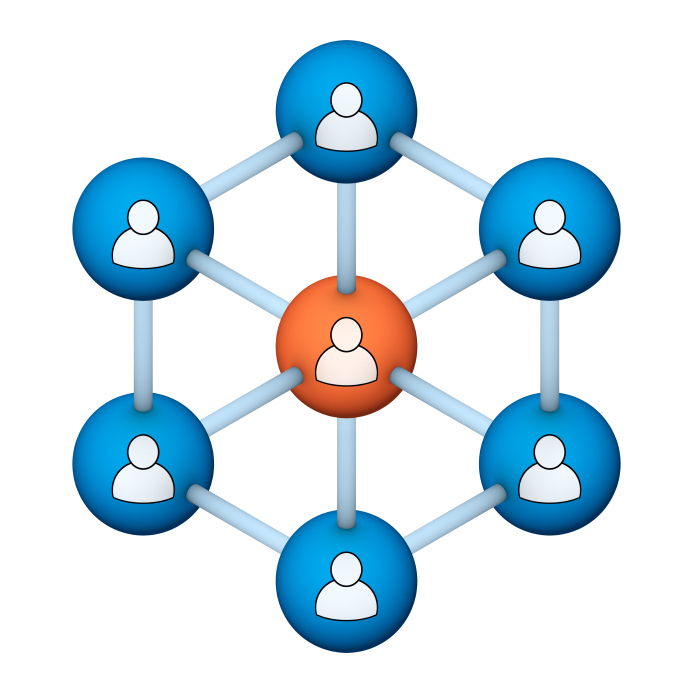 Administrators
Users Group
Meeting
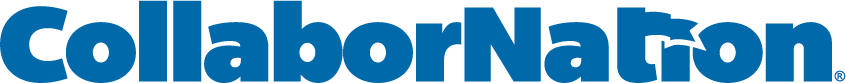 9/18/20
Housekeeping
Using the Zoom navigation bar, click on Chat to send a question or comment:
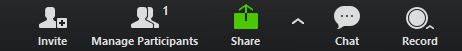 Today’s Presenters
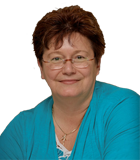 Debbie DiBacco, Client Services CypherWorx, Inc.
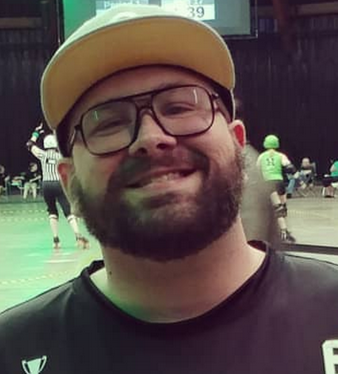 Chris Schramm, Client Services CypherWorx, Inc.
Agenda
Registration Overview
YouTube Training Videos
Admin Tools Review
Support Hub Resources
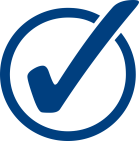 http://en.wikipedia.org/wiki/Firefighting_in_the_United_States
Registration
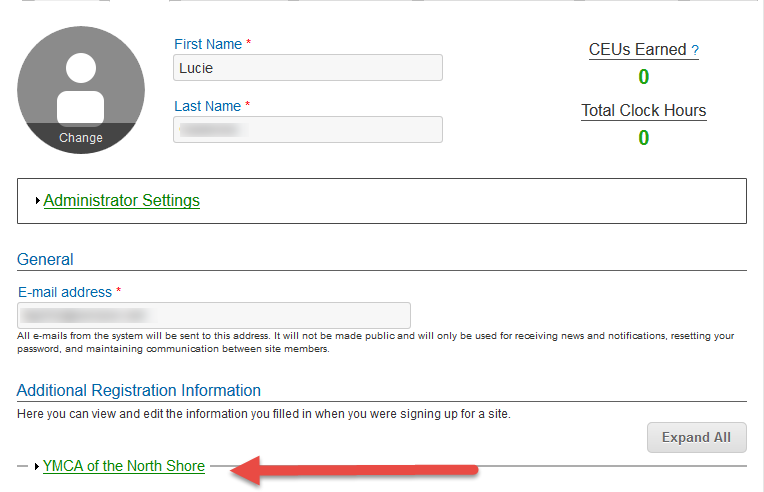 Importance of the URL: 
Specific URLs for each site
Naming convention is: https://collabornation.net/ login/yoursiteinfohere
Without that URL, a customer registers incorrectly (usually into collabornation.net) and without the courses they need.
EXAMPLE: https://collabornation.net/login/ymcanorthshore
Training Videos
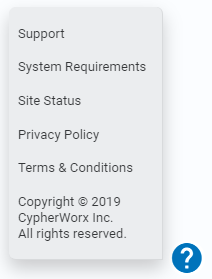 25:36 minute video
CollaborNation Site Redesign
A quick look at our site redesign
https://support.cypherworx.com/solution/articles/4000137266-collabornation-site-redesign

48:39 minute video
Admin Users Group Meeting – February 21, 2019
Mike Maether gives a tour of the redesign for Site Administrators
https://www.screencast.com/t/oaoysdg4ef

2:44 minute video
Maximize Employee Performance With Assessments
A quick look at our new Assessment Feature
https://www.youtube.com/watch?v=gi5qzVlPK2Q&t=34s

7:18 minute video 
Learning Management System 
Details how to take courses, participate in discussions, add events and upload resources.  Admins can see how to use the reporting features, course assignment options and our DIY Course Creation tool. 
https://www.youtube.com/watch?v=cOrfDxQdEY4

10:41 minute video
CollaborNation Create-a-Course (DIY) Tutorial
Details the step by step process on how to turn your existing material into an online course.
https://www.youtube.com/watch?v=cX4AXHe5Yak
Admin Assistance
Support Hub documents: 

This link will take you to a handy PDF that has all the links to every section, in order. 

https://cypherworx.freshdesk.com/a/solutions/articles/4000151538
Admin Tools
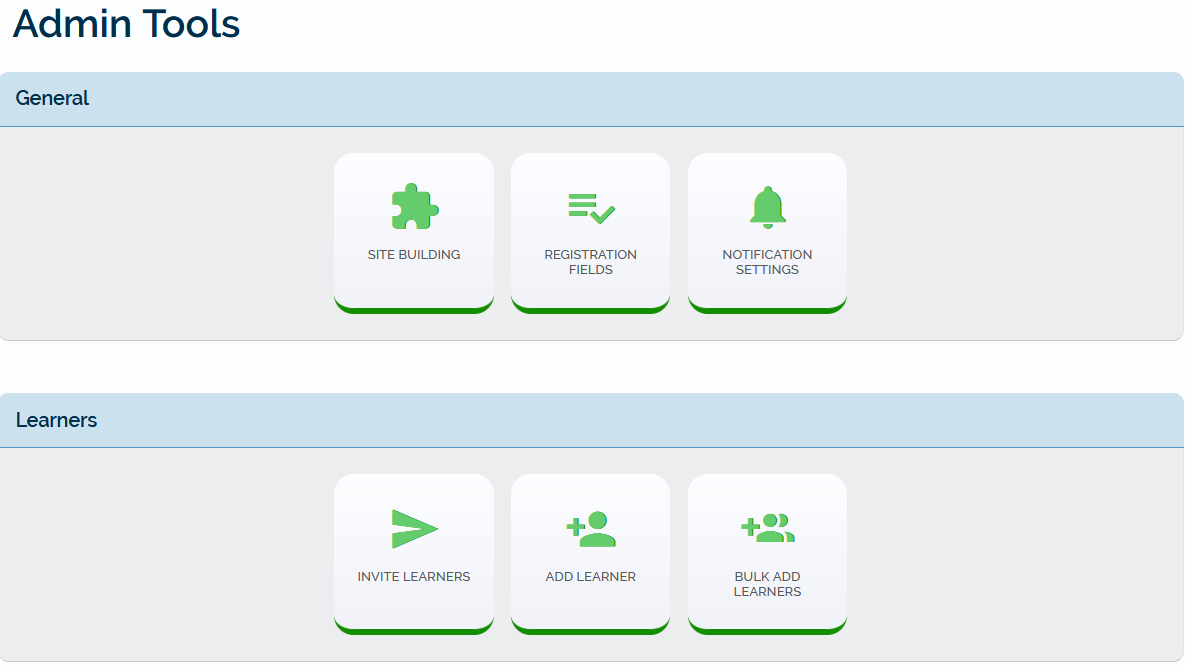 [Speaker Notes: Go to the PDF and show them.]
NEW TOOLS
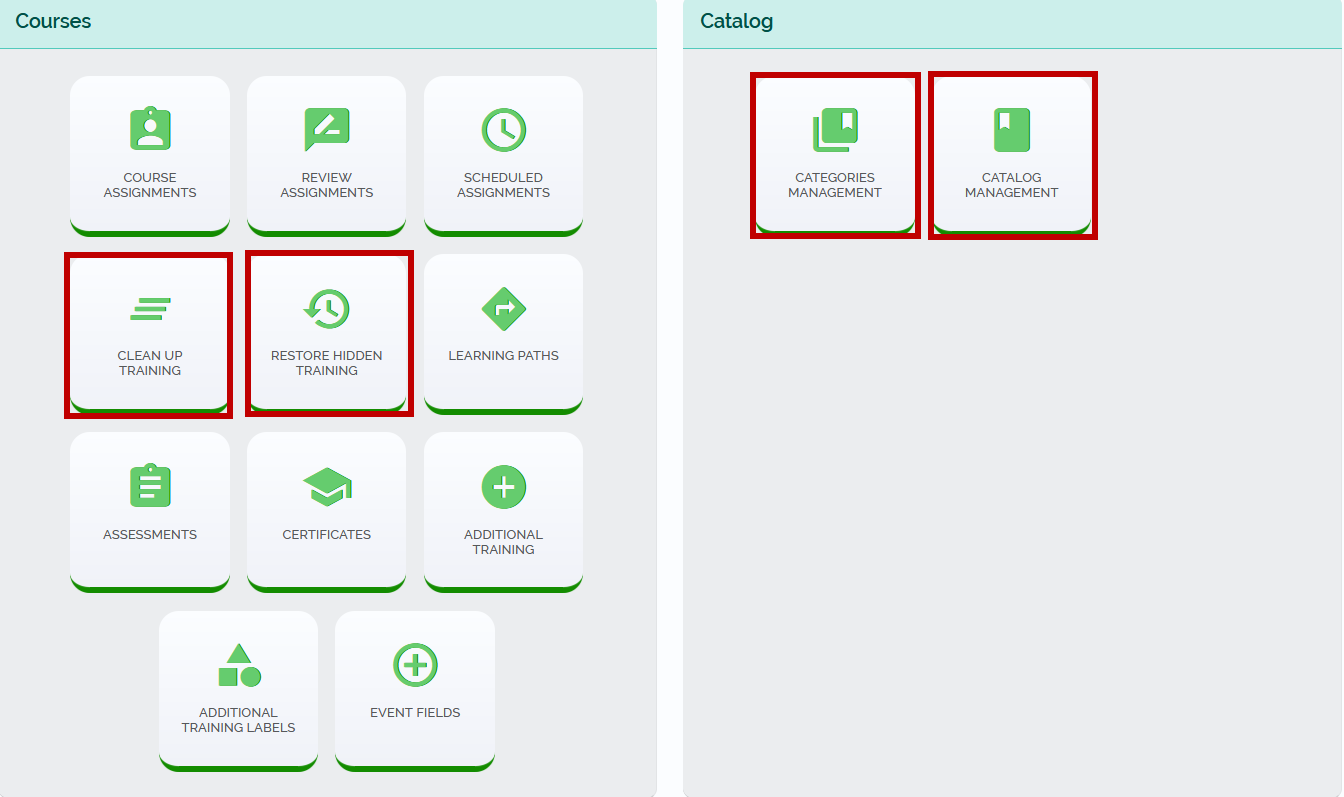 [Speaker Notes: Talk about a few of the new tools.]
CLEAN UP TRAINING
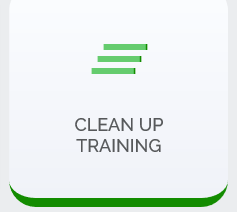 Allows Admins to bulk remove an expiration date altogether as well as bulk set an expiration date for the requested training. The PDF in the support hub has step by step instructions.

https://cypherworx.freshdesk.com/a/solutions/articles/4000156855
Restore Hidden Training
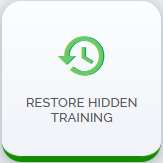 Site Admins and Reporting Group Admins/Managers can now restore training (Courses, Events, Assessments, and Learning Paths) that their learner's have hidden on their My Courses page. 

This restore feature can be accessed from Admin Tools and clicking the "Restore Hidden Training" button.
https://cypherworx.freshdesk.com/a/solutions/articles/4000156855
CATEGORIES MANAGEMENT
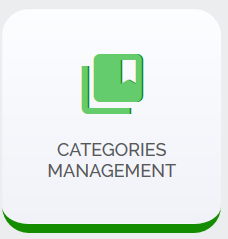 Here you may manage custom categories for your site. For completeness this section also includes categories that are enabled for the site.

https://cypherworx.freshdesk.com/a/solutions/articles/4000156305
CATALOG MANAGEMENT
To save time and effort, you may provide default states that will be given to all courses displayed below.
You may then save different states for specific courses, if necessary.

https://cypherworx.freshdesk.com/a/solutions/articles/4000156303
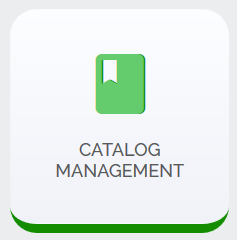 Additional Training Labels
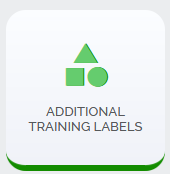 This allows you to create a grouping so that you can easily associate similar Additional Training submissions in tools like Reporting and Learning Paths
Scheduled Assignments
This tool lists the upcoming Scheduled Assignments. 

Site Admins can see any scheduled assignments for a site, while a Reporting Group Admin can only see ones that they have made.
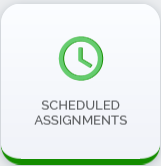 Review Meeting
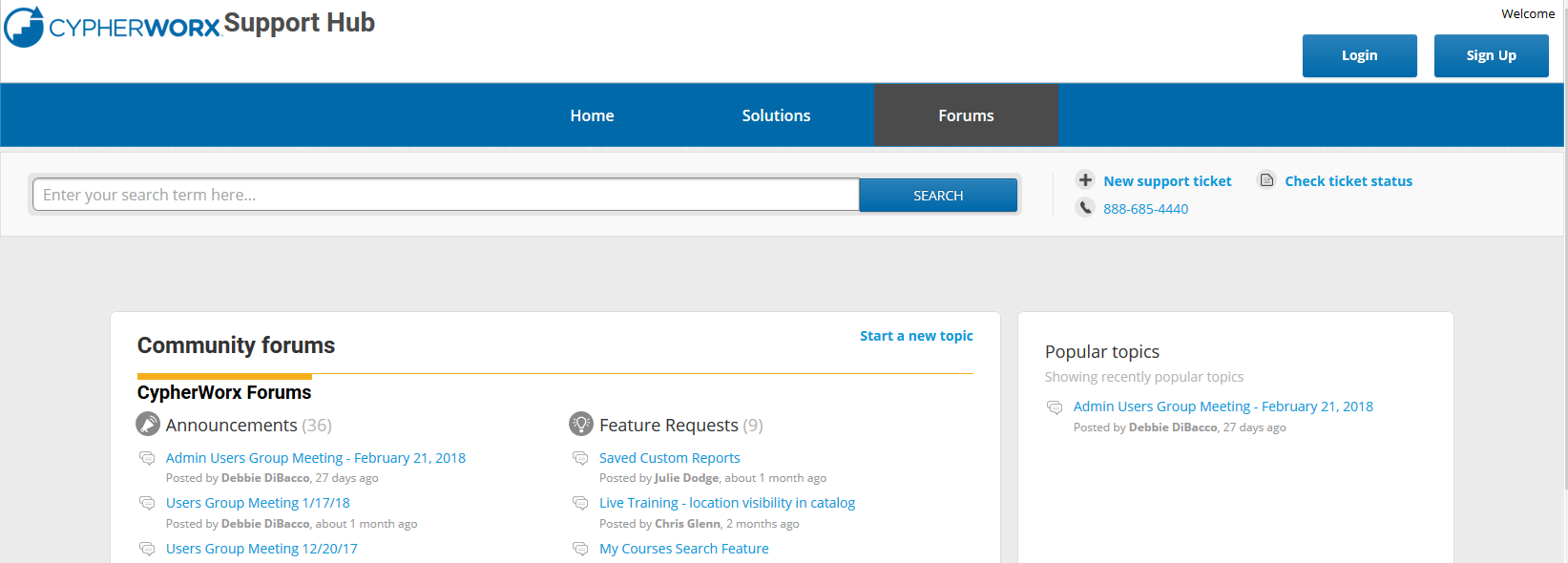 Support Hub
SUPPORT.CYPHERWORX.COM
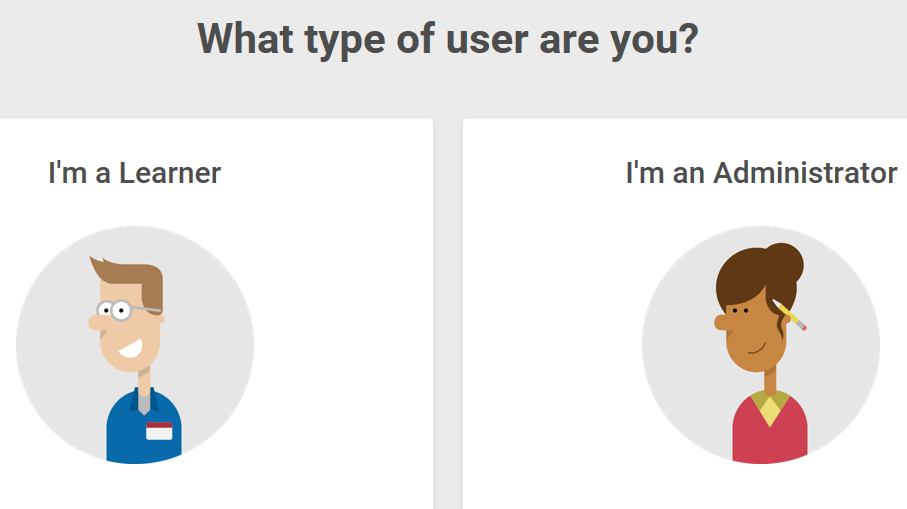 Contact Info
Please feel free to reach out after the webinar if you have more questions.

Debbie DiBacco – ddibacco@cypherworx.com
Chris Schramm – cschramm@cypherworx.com